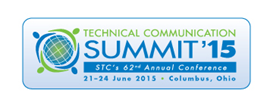 GETTING THE MOST FROM THE SUMMIT
Thank you for registering for STC’s Technical Communication Summit.    The Summit offers all kinds of education, along with the opportunity to meet other people who “speak your language.”     Please take a few minutes to review these slides so that you can get the most from your first experience at the Summit.
Tip #1: Plan a daily schedule
Use the program to  select a first choice session for each time slot. 
Select a second choice session for each time slot. Your first choice may not be what you expected. It’s o.k. to leave a session. 
Experience different session formats-lecture, progression, workshop, lightning talks.
Tip #2: Take advantage of “resources”
Before the Summit, check-out the Lanyrd site to find out about presenters and other attendees-http://lanyrd.com/2015/stc15/schedule/
Stay at the Hyatt Regency Columbus to be close to the action all day! 
Visit with the exhibitors in the Expo Hall.
Attend the Communities Reception and talk with community leaders.
Introduce yourself to speakers you really like. They’ll appreciate the positive feedback!
Tip #3: Network-Everyone is doing it!
Networking starters…..
Hi! I’m (your name) from (city, state, country). Where are you from?
This is the first time I’ve been to the Summit—how about you?
I’m really looking forward to (session/presenter). What else do you recommend?
Recognize yourself. Wear ribbons!Ribbons available at the registration counters.
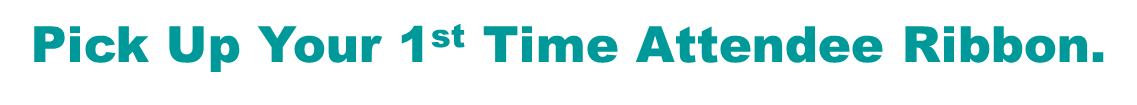 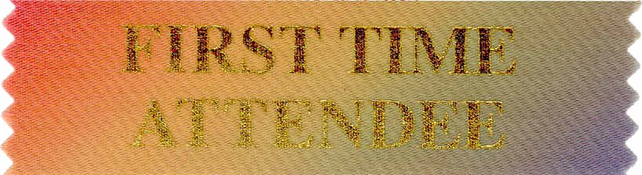 NETWORKING OPPORTUNITIES
STC ANNUAL BUSINESS MEETING-MONDAY AT 5:00 PM
Witness the passing of the gavel and installation of new board

COMMUNITIES RECEPTION-TUESDAY AT 11:00 AM
Meet community leaders and other professional members.
Join the celebration of the Community of the Year, and 
    the Most Improve Community. 

HONORS RECEPTION-TUESDAY AT 5:00 PM
Celebrate STC’s top award winners

HONORS AFTER PARTY-TUESDAY AT 8:00 PM 
One block from the Hyatt, at Denmark on High
Tip #4: Follow conference “etiquette”
Wear your nametag where it can be seen. This will help others remember your name, and badge checkers will let you in the special events!
     
Don’t let your cell phone/mobile device annoy others.
Other helpful tips:
Read the program. Lots of good information there.
        
Dress to be comfortable, but remember you’ll be in large meeting rooms where the AC takes a while to adjust. 
        
It’s o.k. to give yourself a break and skip a session. 
       
Stop by the Welcome table to pick-up information about fun things to do in Columbus. Say “Hello” to our Northeast Ohio chapter members!
QUESTIONS?
CONTACT:
Elaine Gilliam, STC meeting manager elaine.gilliam@stc.org

We look forward to seeing you in Columbus!

Start planning for next year...
Summit ’16
15-18 May 2016
Anaheim, CA